Dreams, Dreaming and the Subconscious
“You have been entrusted with the care and feeding of the most extraordinary and complex creation in the universe. 
 
Home to your mind and personality,  your brain houses your cherished memories and future hopes.  

It orchestrates the symphony of consciousness that gives you purpose and passion, motion and emotion.”


But what do you really know about it ?
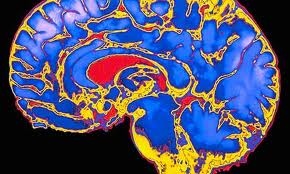 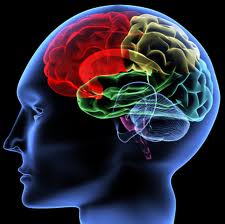 (Quote from Franklin Institute for Science Learning)
[Speaker Notes: http://www.quantumconsciousness.org/presentations/whatisconsciousness.html]
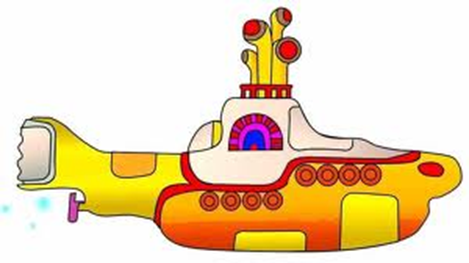 Is it possible to share thoughts?Can we share  dreams?
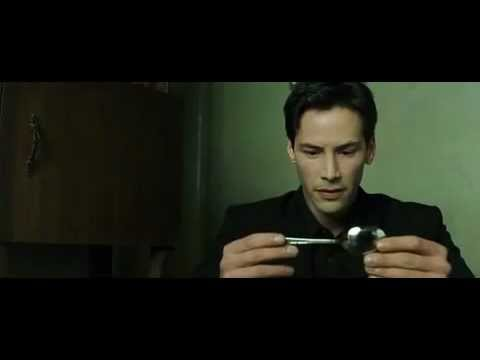 [Speaker Notes: The Matrix]
Synchronized Brain Wavesenable rapid learning; new research 2014
Professor Earl K. Miller, MIT neuroscientist,
“If you can change your thoughts from moment to moment, you can’t be doing it by constantly making new connections and breaking them apart in your brain. Plasticity doesn’t happen on that kind of time scale.   

There’s got to be some way of dynamically establishing circuits to correspond to the thoughts we’re having in this moment, and then if we change our minds a moment later, those circuits break apart somehow.” Category-learning results in new functional circuits between these two areas, and these functional circuits are rhythm-based…
When learning,  the brain produces beta waves. 
The striatum activates first, sees the pieces of the puzzle, then the prefrontal cortex  puts the pieces together, working in sync with the striatum.
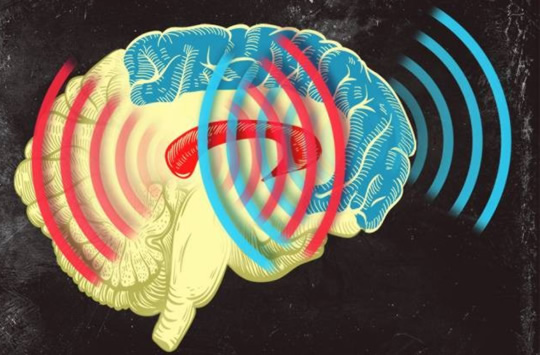 Prefrontal Cortex (blue)
    & the Central Executive

Striatum  (red)
Memory formation
[Speaker Notes: When learning,  the brain produces beta waves. The striatum activates first, sees the pieces of the puzzle, then the prefrontal cortex acts and puts the pieces together, working in sync with the striatum. Category-learning results in new functional circuits between these two areas, and these functional circuits are rhythm-based,]
Coma patients
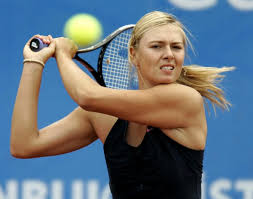 MRI: your brain watching a movie
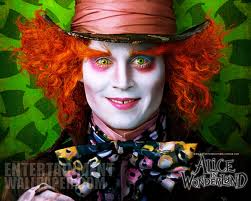 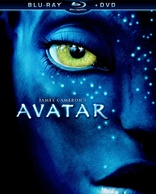 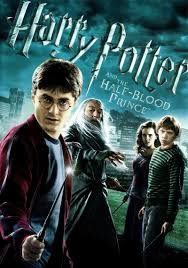 Harry Potter
https://www.youtube.com/watch?v=7yjHiVfMSHk&list=UUbDdmTlTwoCUx2p7nScbUCw&index=10
Avatar
http://www.youtube.com/watch?v=KSKIkXvqruI&list=UUbDdmTlTwoCUx2p7nScbUCw&index=4&feature=plcp
Alice in Wonderland https://www.youtube.com/watch?v=1BWWkXdOui4&index=5&list=UUbDdmTlTwoCUx2p7nScbUCw
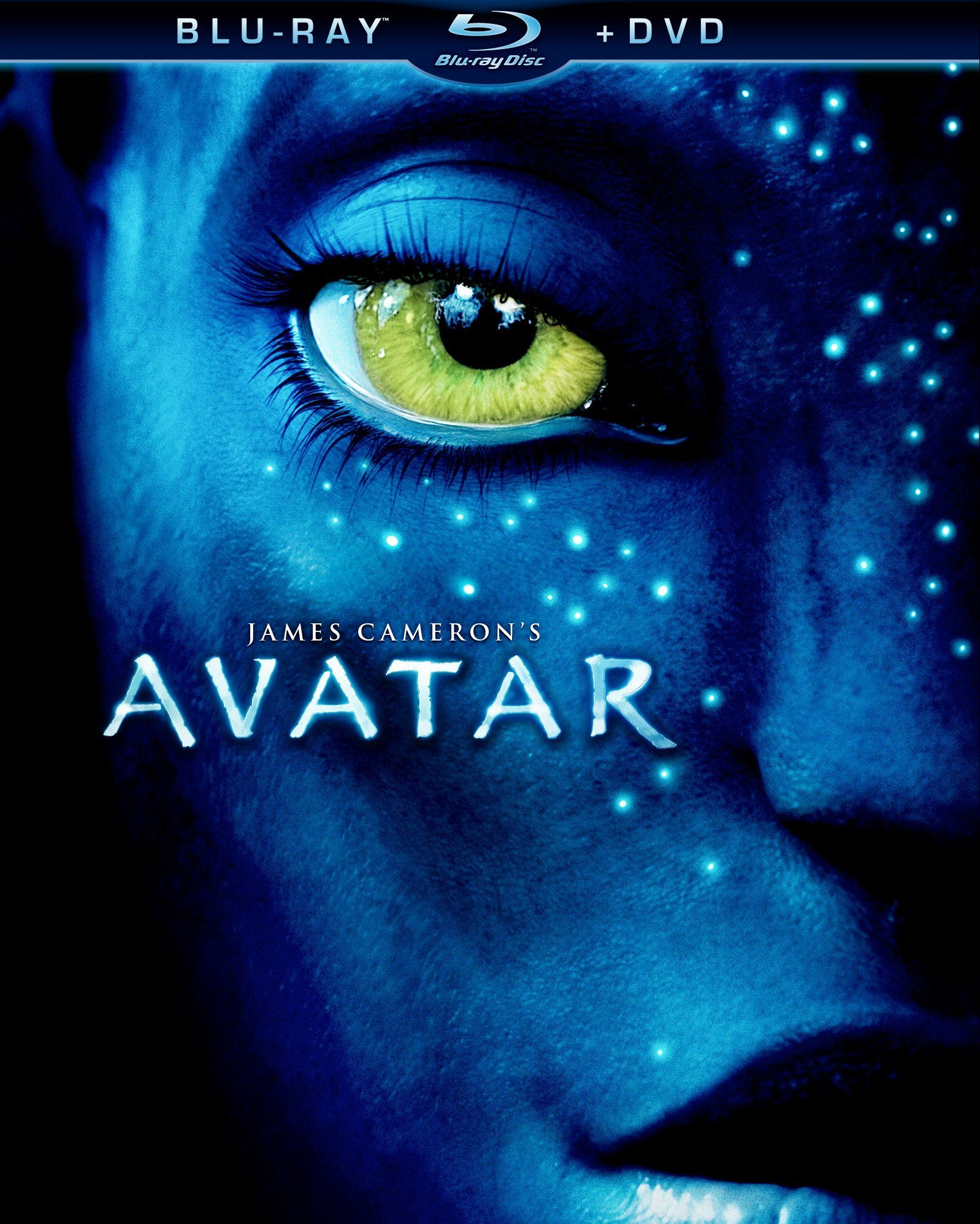 If a tree falls in your dream,       why does it make a sound?
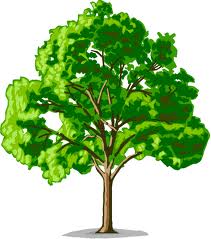 MEMORY
Stages of memory
 Encoding
 Storage
 Retrieval
Kinds of Memory
   Short-term memory
   Working memory	
   Long-term memory  (Explicit and implicit)

Systems for Consolidation
 Synaptic consolidation (within minutes)
 Systems consolidation  (while we’re sleeping)
 Updating and Reconsolidation (weeks, even years later)
Memory Systems
Synaptic consolidation- within a few hours of learning
	(when awake)

Systems consolidation- over days, weeks, maybe months
	(when we’re asleep)

Even years later
        Memory reconsolidation and Updating consolidation
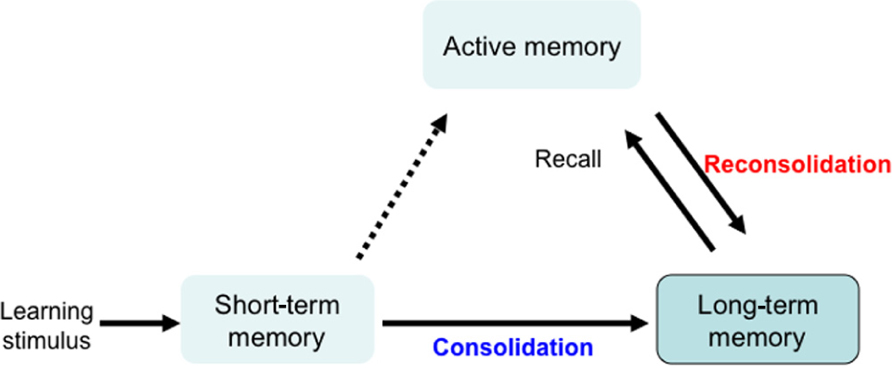 How does the brain choose what memory to consolidate?
“TAGS” 
If not tagged, sleep will forget memories it decides you don’t need

How to make sleep cement a memory?
For example: If you think you will be tested,  your brain will remember it

Tags might be:
  emotional
  you were excited about it
  pleasurable
  made you happy


When does sleep consolidate memory? 
	 In stage 3 and 4 deep slow-wave sleep (Non-rem sleep)
Memory
3 kinds of memory and memory systems:
Short term-     active memory 
             7 things 
		  7 seconds – 30 seconds

Long term-       is stored memory
	                About 86 billion neurons in a brain

Sensory-	  from senses and experiences
                         Muscle memory


Explicit    (declarative) Conscious
Implicit    (procedural) Subconscious
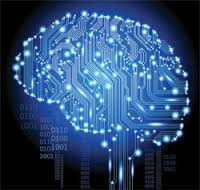 Memory is:
Memory
Working Memory 
Central Executive, Prefrontal lateral cortex (PFC)

WM includes Short Term Memory
Attention
But not all memory goes 
          to long term Memory




Some memories are never in dreams- can you guess why??
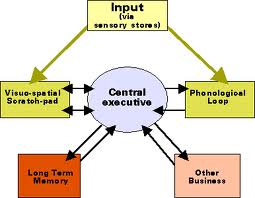 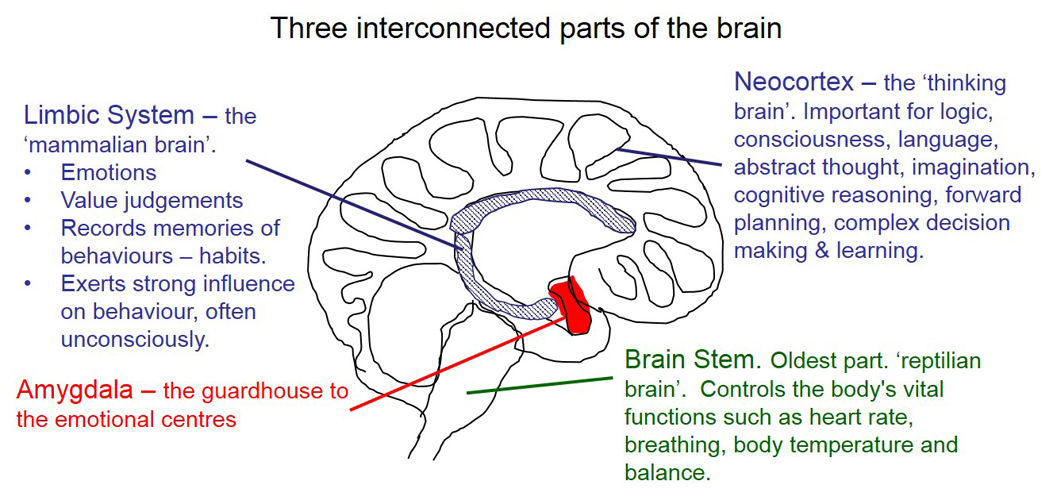 Explicit Memory/Declarative
Declarative Memory:  information you consciously recall and can explain 

Episodic  (long-term) 
Long term memories of specific events, Specific 
Autobiographical
Emotional
Includes flashbulb memory
such as when you won a championship,  got your license,  broke your arm

Semantic  (long term) 
Memories of facts, concepts, names, and other general information.
General knowledge..
Not unique to individual
The sky is blue. Grass is green. Crayons come in many colors
Implicit Memory/nondeclarative
Things that we don't purposely try to remember are implicit
both unconscious and unintentional. 
sometimes referred to as nondeclarative memory because you are not able to consciously bring it into awareness

PRIMING:
If I wear Nike sneakers I can run faster
Pit bulls are dangerous dogs
Coke is better than Pepsi
PROCEDURAL:
Riding a bicycle
Making toast
EMOTIONAL:
I run into the house when I see a coyote
I jump up and clap and act crazy when Gronk scores a touchdown
Clive Waring
He has no short-term memory but has implicit memory
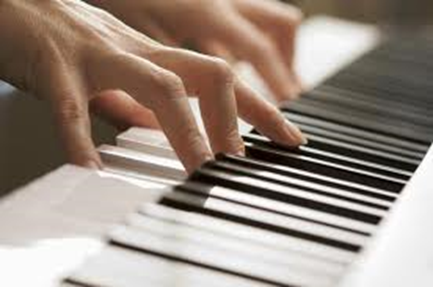 Examples  of fluctuating between two states of mind, 
of being in another state of mind- (in the zone)- & in a 7 second state of awareness
https://www.youtube.com/watch?v=Vwigmktix2Y
His wife’s explanation of his passions https://www.youtube.com/watch?v=ymEn_YxZqZw
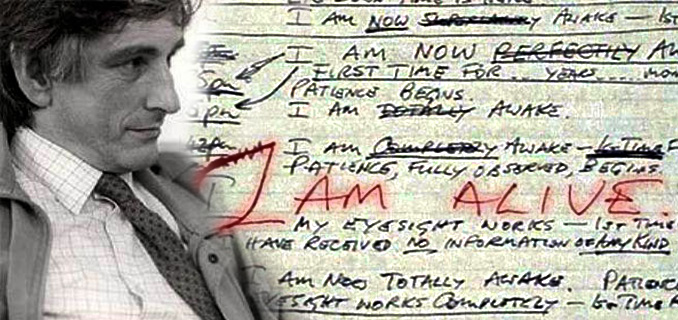 Clive Waring has retrograde amnesia- he’s lost many memories
& he has  anterograde amnesia - he can’t create new memories

His hippocampus is damaged which means he can’t transfer memory from his  short  term memory to his long term storage
Theory  (#2 of 6)Matt Wilson,  MIT Center for Learning and MemoryDreams Create Wisdom
“Sleep turns a flood of daily information into what we call wisdom: 
the stuff that makes us smart for when we come across future decisions”
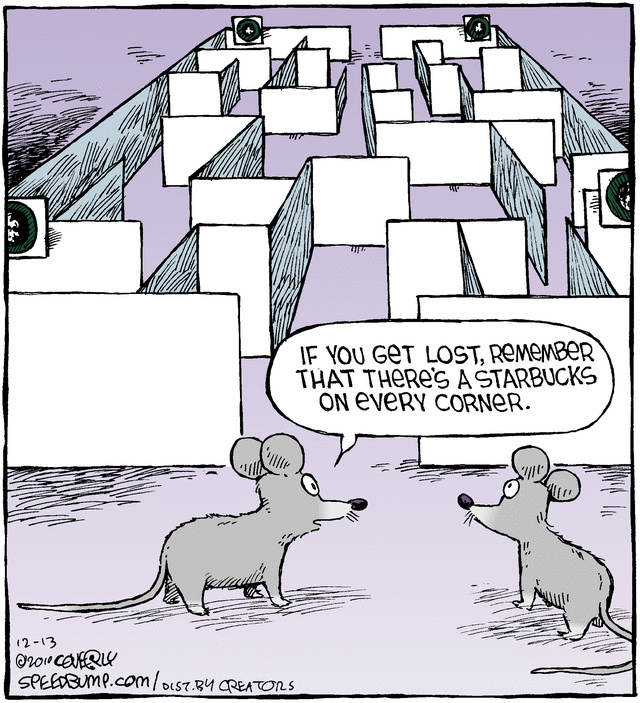 we encode memory to long-term memory when we sleep
Dreams sort through memories, to determine which 
      ones to retain and which to lose.
His test:   He put rats in mazes during the day & recorded what neurons fired in what patterns as the rats negotiated the maze.  In REM sleep, the same neuron patterns fired    that had fired at important turning points in the maze.
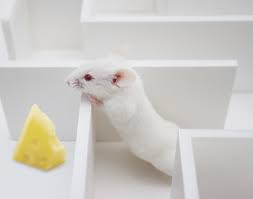 In other words, he saw that the rats were dreaming of important junctures in their day.
NEURONS: The Location of Memory
Memories  are Physical:  Not conceptual
When we have a new memory the gene Npas4, discovered at MIT, activates, turns on other 
       genes and changes the brain wiring
100+  genes control the formation of memories
A memory (engrams) can’t be erased
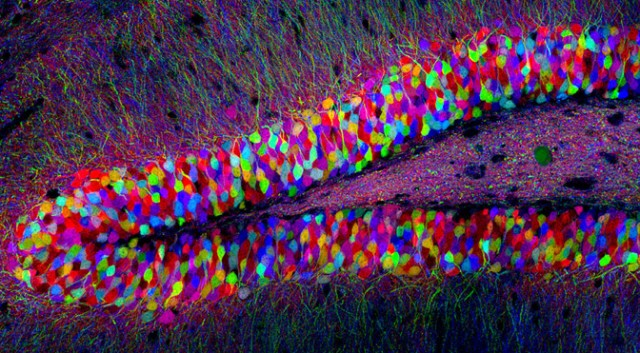 Neurons in the Hippocampus
     Using Optogenetics 
     (light is used to control neurons)
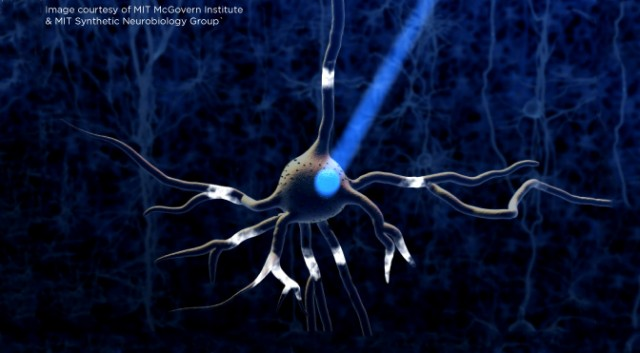 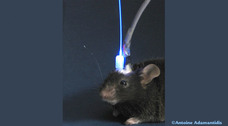 Without the gene Npas4 we cannot form memories
Center for Neural Circuit Genetics at the  Picower Institute for Learning and Memory at MIT
[Speaker Notes: New discovery: a different group of genes is used in memory processing than genes that are involved when the brain is in a resting state. Many of these had not previously been linked to any brain process

When you experience a new event, your brain encodes a memory of it by altering the connections between neurons. This requires turning on many genes in those neurons. Now, MIT neuroscientists have identified what may be a master gene that controls this complex process.]
Sleep is important for memory
sleep before learning, is necessary because it prepares you to learn 
     the next day

sleep after learning is essential:  it grabs onto the new information and cements the information in the neural architecture of the brain. 

Sleep is  like a save button,  protects the memory and strengthens memory

Sleep intelligently cross links large sets of information, seeks out patterns, rules of all that information and creates novel insights.  
  
Problem solving (the expression: sleep on it)

If sleep deprived, about 40% impairment in capacity to learn
MEMORY TRIAGE: (Acquisition | consolidation)
While we sleep our brain processes new information in a discriminatory manner

it picks and chooses what to keep
 
assimilates the memory into a 
     vast library of evolving knowledge
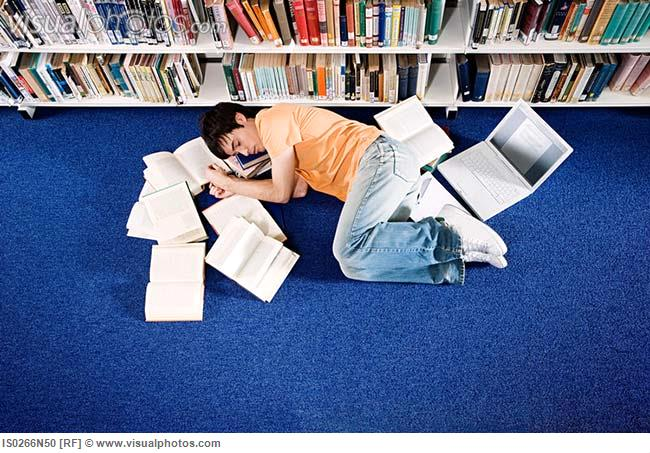 Encoding and Sleep Consolidation
Not everything is remembered- 

For information that is retained,  sleep integrates it into existing memory by:
looks for common patterns 
Consolidates memories
Or, simply cement and strengthen the memory exactly as it was learned
Dream Theory # 1 The Evolutionary TheoryWe Dream to Practice Response to SituationsAntti Revonsuo
Activity of the amygdala increases
The brain fires as if it’s in a 
      real life situation
The brain activity for motor skills increases-  firing in a way that it’s practicing motor skills like running or jumping

In the safety of night, we practice survival skills
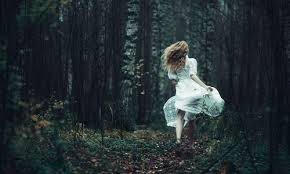 We rehearse fight or flight situations
Dreams, 
Daydreaming
& the Default Network
Clicks on when we stop focusing 

Activation of the Default Network of structures has been linked to daydreaming

 recollection of memories and imagining future

Restful relaxing when awake

Loosing yourself in your work

DMN is an ‘off-line’ kind of cognition and in this way is similar to dreams
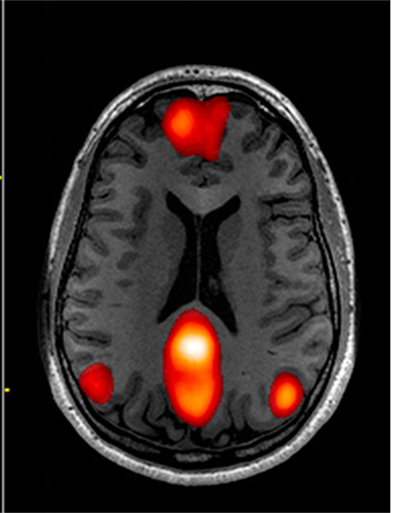 REM sleep is very different from daydreaming
Amygdala more active in dreams than daydreaming or default network
Default Network Mode
Activates when the mind is idle
Daydreaming
Envision the future
Reflect on the past
Creates spontaneous thoughts 

Activates less in people who  experience  long term trauma/PTSD

It’s a network that connects temporal lobe (memory), PFC (theory of mind) and cingulate and activates only as a default

Precuneus is at the hub of DNM
episodic memory
Self-awareness
Visual memory
Taking a third person perspective of one self
May be more active in lucid dreams

This is new research with much to be learned- not entirely accepted yet
[Speaker Notes: part of the medial temporal lobe for memory, part of the medial prefrontal cortex for theory of mind, and the posterior cingulate cortex for integration]
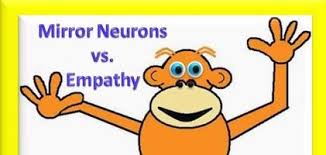 Mirror Neurons a fascinating new area in the early stages of study
Mirror neurons do not mean these neurons have a Theory of Mind/empathy
One theory is mirror neurons merely facilitate learning through imitation
The TPJ is not part of the mirror neuron network  (Rebecca Saxe research)
Why do we cry at the movies?
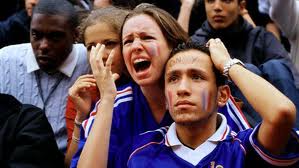 See Monkey,  See Monkey Do
http://www.pbs.org/wgbh/nova/education/body/mirror-neurons.html
Mirror Neurons and Intention
http://www.youtube.com/watch?v=Tq1-ZxV9Dc4
>>> Did he prime me to want water,  or were my mirror neurons imitating him?
Podcasters, Stuff You Should Know explain mirror neurons:  
http://science.discovery.com/tv-shows/stuff-you-should-know/videos/stuff-you-should-know-mirror-neurons.htm
Reality AttentionMemory
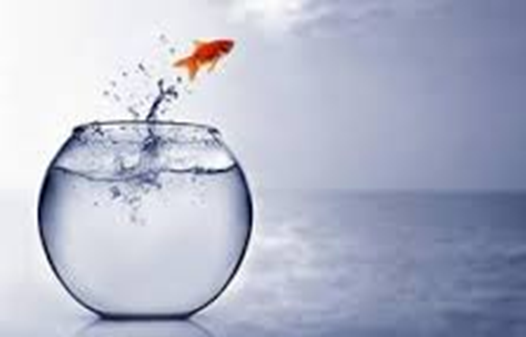 why do dreams seem real?
[Speaker Notes: why do dreams seem real?]
The attention span of a goldfish
Who has a longer attention span? 
A typical person or a tech-savvie person or  a goldfish?
[Speaker Notes: http://medicalxpress.com/news/2015-05-microsoft-human-attention-span-lags.html

In analyzing the data obtained, the researchers found that the average attention span for the respondents and volunteers was just eight seconds, down from twelve back in 2000, and one second shorter than the average goldfish. They also found that using digital devices has caused an improvement in multi-tasking skills.


there are three types of human attention:
 sustained (prolonged focus), 
selective (maintaining focus despite distractions) 
alternating (shifting attention between tasks or stimuli).]
ATTENTION
Sustained
Alternating/shifting
Selective
Ability to focus
     like a highlighter helps us focus on certain
      things and tune out others

Limited capacity

Multi-tasking

Part of our biology and helps us survive
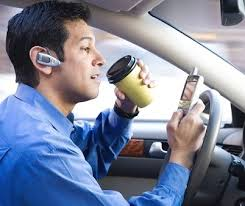 Attention
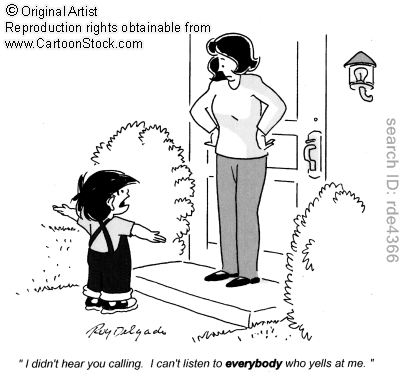 Attention 
Focusing
General resources
Specificity of resources
I didn’t hear you calling.  I can’t listen 
to everybody who yells at me.
William James  
“Attention is the taking possession of the mind, in clear and vivid form… It implies withdrawal from some things in order to deal effectively with others."
Whodunit: https://www.youtube.com/watch?v=S9WC-vWCkkU
Quirk Video Magic Trick:
https://www.youtube.com/watch?v=v3iPrBrGSJM&list=PL1WmMN6zPoSznASYKavsMM9MScG14xNOl&index=84
Change BlindnessA person can be unaware of something that is right in front of their eyes
there is simply too much information for 
my brain to fully process and be aware 
of every single thing that happens in my 
immediate environment.
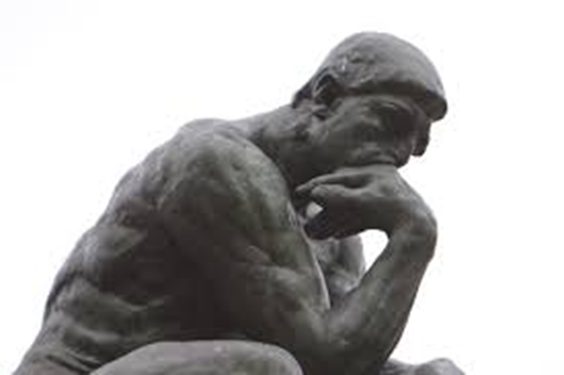 In many cases, big shifts can happen in your visual field and you are never even aware of these changes. 
Psychologists refer to this as 
         change blindness.
Whodunit: https://www.youtube.com/watch?v=S9WC-vWCkkU
This is a test
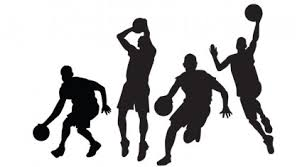 University of Chicago Video :   https://www.youtube.com/watch?v=IGQmdoK_ZfY
Change BlindnessWhy are we blind to change?If we miss the elephant in the room- 	What else do we miss?
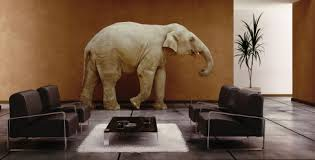 Looking isn’t the same as seeing. You have to focus attention to be aware.
Dan Simons and the gorilla narrate about the study
http://www.youtube.com/watch?v=UtKt8YF7dgQ
DREAM Theory (#3 of 6)Francis Crick:Nobel in Physiology for discovering structure of DNA Dreaming is Like Defragmenting Your Hard Drive
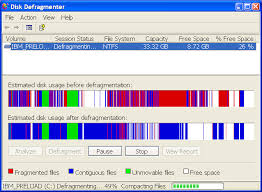 "we dream in order to forget." 
The brain is a machine that connects data in the same way as a matter of habit,  (not always useful to do this)
When we sleep the brain fires more randomly and establishes new connections and pathways
Dreaming shuffles old connections that allows us to keep the important connections and erase the inefficient links
A good analogy here is the defragmentation of a computer's hard drive:  Dreams are a reordering of connections to streamline the system
[Speaker Notes: offline optimization is needed, because if we do not have a periodic repair (while asleep)  we (the brain) will become overly complex and dysfunctional.
Crick believes that REM dreaming represents a purging or pruning of superfluous associations and complexity in the cognitive system. “In short, taking the brain off-line to prune exuberant associations established during wakefulness may be a necessary price we pay for having a sophisticated cognitive system that can distil complex and subtle associations from sensory samples.”]
Brain wavesin the stages of sleep
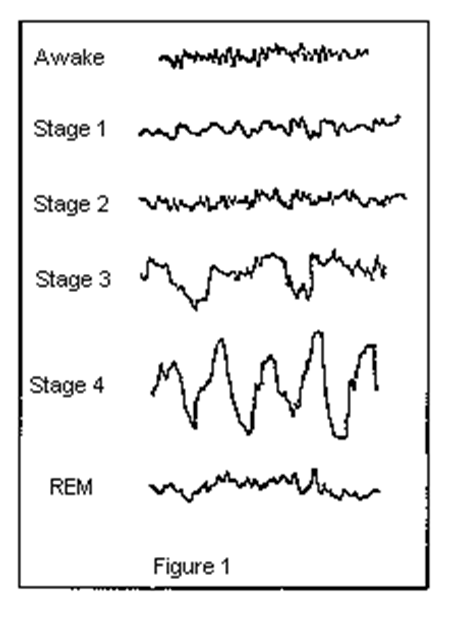 Brain waves are like musical notes
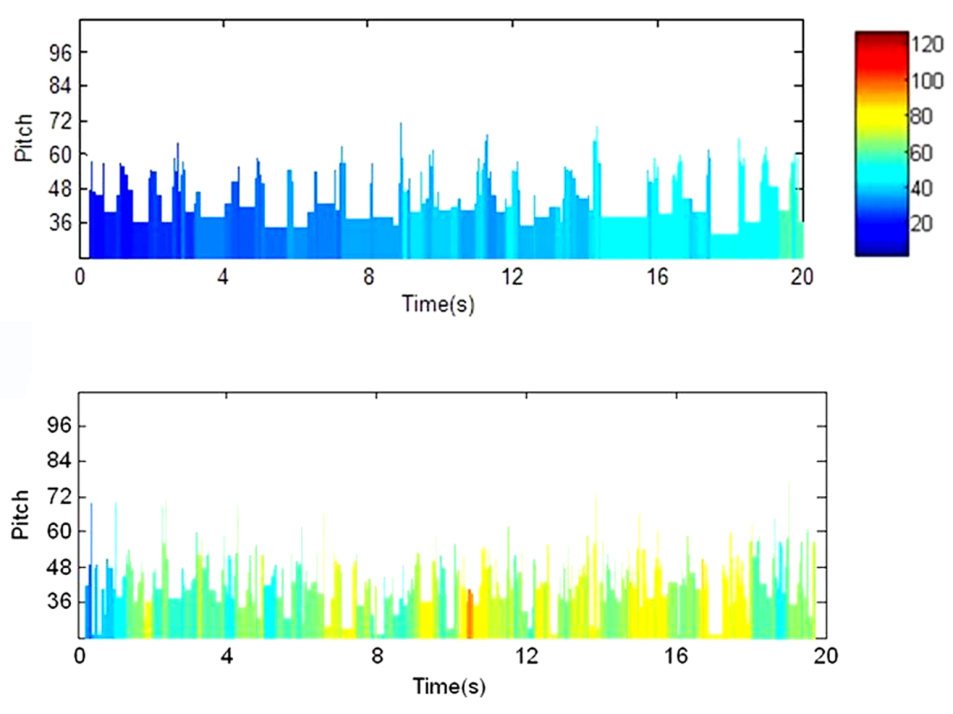 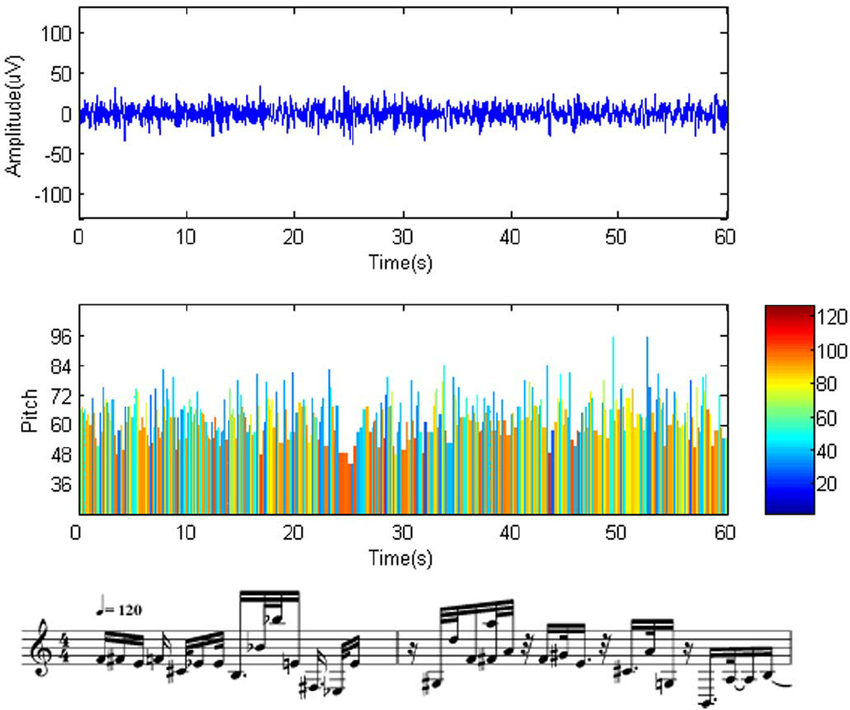 http://www.livescience.com/24778-a-little-brain-music-sounds-of-your-brainwaves-video.html
[Speaker Notes: Everything Seems to “Flow”]
Brain waves
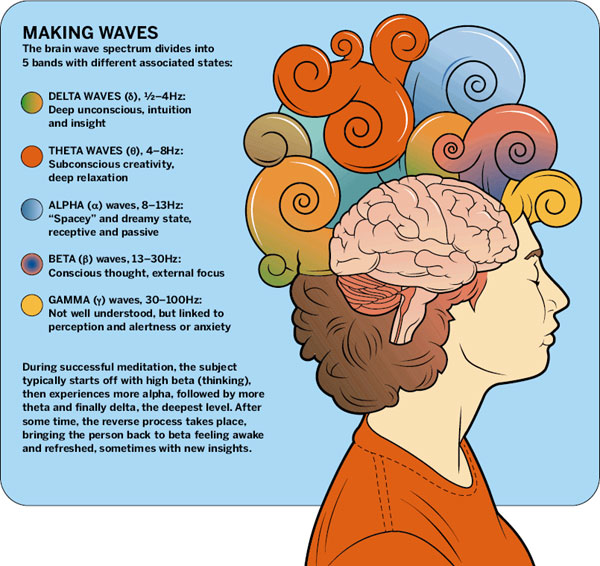 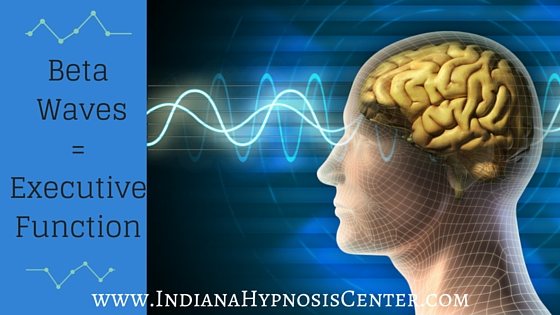 BetaBrain waves
Beta brain waves:
occur between 14 - 30 Hz 
intense mental activity can reach 50 Hz conscious waking state 
attentive and alert to external stimuli
higher state of alertness or tension, 
When we exert specific mental effort- Not efficient  takes require a lot of energy
 
Beta waves also occur during deep sleep, REM (Rapid Eye Movement) sleep when the eyes switch back and forth.

the amplitude of beta rhythms tends to be less than for alpha rhythms
does not mean that there is less electrical activity 
the "positive" and "negative" activities  counterbalance so that the sum of the electrical activity is less.
instead of getting the synchronized pattern of alpha waves, there is desynchronization or alpha block
AlphaBrain waves
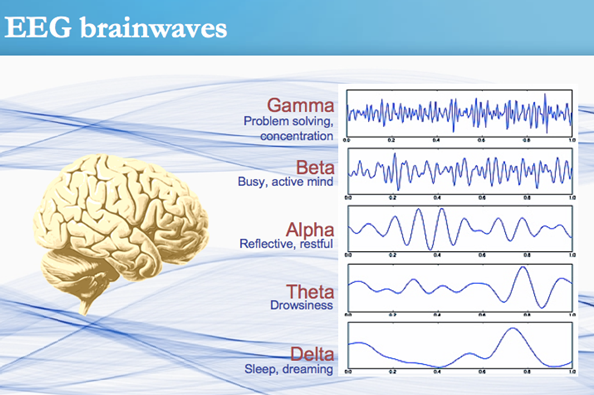 Alpha brainwaves cycle between the frequency 8 Hz – 12 Hz.  
They are synchronized and connect both hemispheres of your brain
 can be found solely in the right hemisphere as well
Help mental coordination, calmness, alertness, mind/body integration and learning.

Typically when awake but eyes are closed
Deep state of Relaxed- Everything seems to flow
Creative State- Peacefulness- Meditative
Enhanced learning
Optimal athletic performance
Enhanced healing
Psychic experiences can happen in the alpha state. 
Both daydreaming and sleep dreaming occur while in the alpha state. 
Schumann  Resonances – ELF of EM field spectrum
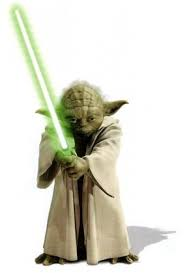 MAY THE FORCE
 BE WITH YOU
[Speaker Notes: Everything Seems to “Flow” 

Schumann resonances
ELF of the Earth’s electromagnetic field spectrum

Earth vibrates between Alpha and Theta]
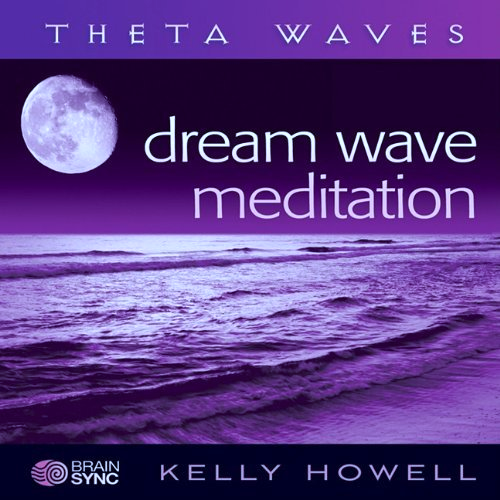 ThetaBrain waves
Theta brain waves:
Theta brainwaves occur between 4 - 7 Hz 
acts as our gateway to learning and memory 
our senses are not connected  with the external world 
 focused on signals from within
mental activity such as daydreaming, fantasy, imagination, ideas, inspirational thinking
most thoughtful experiences occur at the theta level 
achieve enlightenment, and other dimensions with Theta waves
Also in dream state- vivid imagery, fears, nightmares

If you drive for a long while on a straight road, you can go into Theta state.
[Speaker Notes: Everything Seems to “Flow”]
delta waves
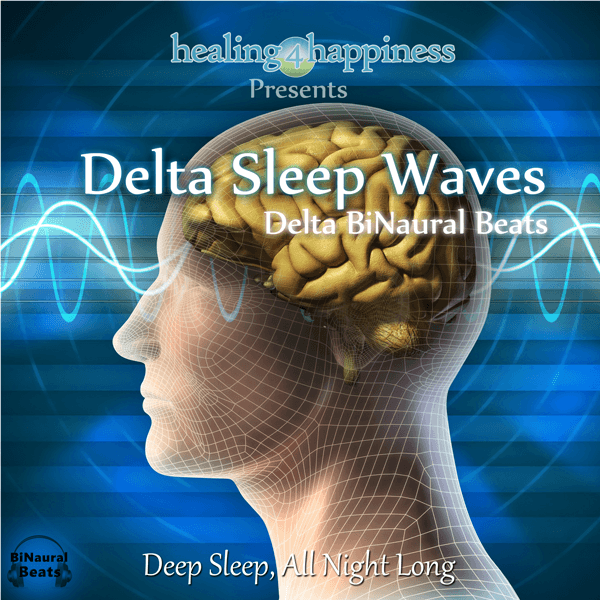 Deep Sleep- but not dreaming
Healing and regeneration are stimulated 
that is why deep restorative sleep 
Delta waves suspend external awareness and are the source of empathy

Females  have more delta wave activity (true for most mammal species. )
Infants spend much of their sleep in Delta Wave sleep (25% less age 10)
Delta Wave sleep decreases with age
show a lateralization, with right hemisphere dominance during sleep
Delta waves  arise in the thalamus or in the cortex. 

Delta activity stimulates the release of several hormones, including growth hormone releasing hormone GHRH (somatocrinin) and PRl (prolactin) GHRH is released from the hypothalamus which in turn stimulates release  of the growth hormone from the pituitary

Intoxication decreases delta waves: delta wave disruption

Schizophrenics have much less delta wave activity
Delta Waves
Asleep- but not dreaming
Females  have more delta wave activity (true for most mammal species. )
Infants spend much of their sleep in Delta Wave sleep (25% less age 10)
Delta Wave sleep decreases with age
delta waves show a lateralization, with right hemisphere dominance during sleep
Delta waves  arise in the thalamus or in the cortex. 
Delta activity stimulates the release of several hormones, including growth hormone releasing hormone GHRH (somatocrinin) and PRl (prolactin) GHRH is released from the hypothalamus which in turn stimulates release  of the growth hormone from the pituitary
Intoxication decreases delta waves: delta wave disruption
Schizophrenics have much less delta wave activity
About 20% of our sleep is in deepest sleep
The Chemicals of Sleep… or not
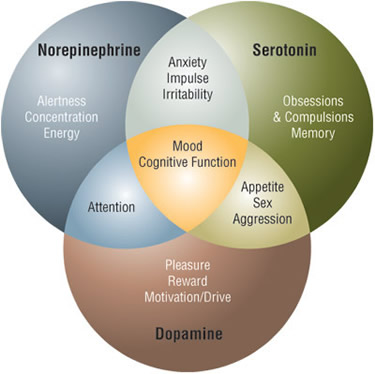 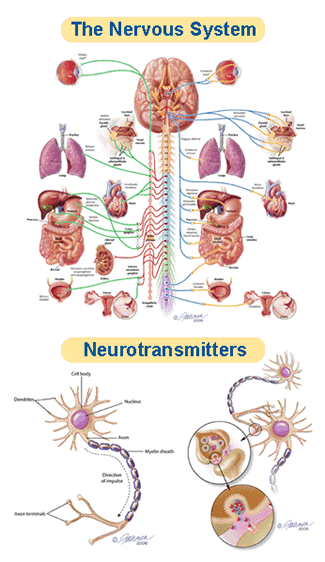 [Speaker Notes: REM dreaming is characterized by low serotonin levels and high acetylcholine levels,(a neurotransmitter to the periphery and CN (central nervous system) norepinephrine
 which may explain why dreams are so hard to remember: they are never encoded in short-term memory in the first place.  When we wake up, serotonin floods the brain and our dream experiences from just a moment before are carried away by the tide.


Serotin- our happy hormone giving us ‘emotional balance’ etc.  Regulates Mood, appetite, sleep, learning, helps formation of memories

Noradrenergic- release noraephrinene  mobilizes us- hormone and chemical / transmitter which is highest when we’re in danger or under stress conditions, and lowest when we’re asleep]
Chemicals and Sleep
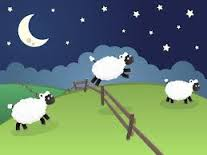 neurotransmitters  carry information between synapses
 also control whether we are asleep or conscious

    SEROTONIN:  a neurotransmitter- our “happy hormone” 
cognition
Enables learnong, processes and carries memories
    NOREPINEPHRINEN-  ( noradrenaline) our “reward system”
Stress hormone| fight or flight  (amygdala)
cognitive alertness, attention, concentration

                     MELATONIN- circadian rhythm:  our natural clock
                     ADENOSINE:   it accumulates when we’re active 
			>breaks down quickly as we fall sleep
DOPAMINE: a neurotransmitter, controls sleep regulation. 
Dopamine acts in the pineal gland,  dictating the 'circadian rhythm‘
controls the brain's reward and pleasure centers. 
Dopamine also helps regulate movement and emotional responses,
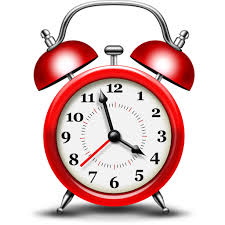 [Speaker Notes: Nerve-signaling chemicals called neurotransmitters control whether we are asleep or awake by acting on different groups of nerve cells, or neurons, in the brain. Neurons in the brainstem, which connects the brain with the spinal cord, produce neurotransmitters such as serotonin and norepinephrine that keep some parts of the brain active while we are awake. Other neurons at the base of the brain begin signaling when we fall asleep. These neurons appear to "switch off" the signals that keep us awake. Research also suggests that a chemical called adenosine builds up in our blood while we are awake and causes drowsiness. This chemical gradually breaks down while we sleep.]
Why are dreams weird?
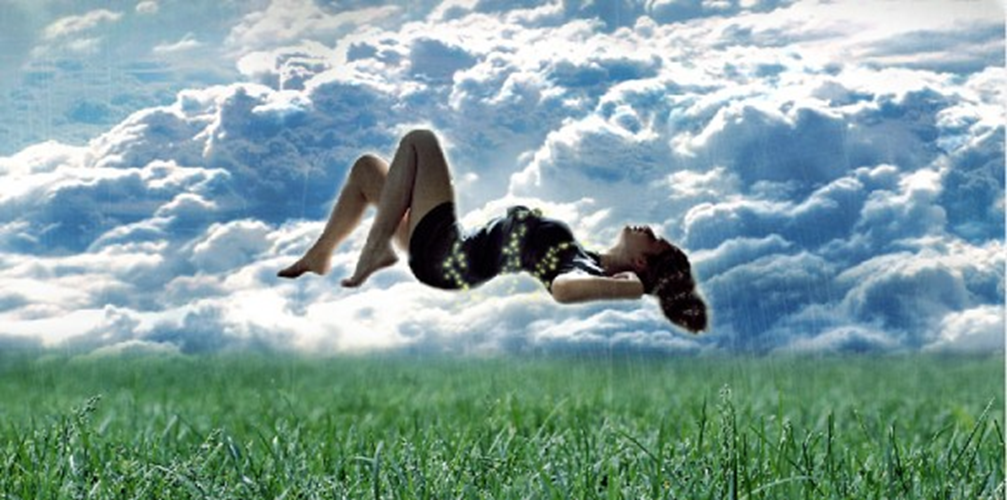 changes while we sleep
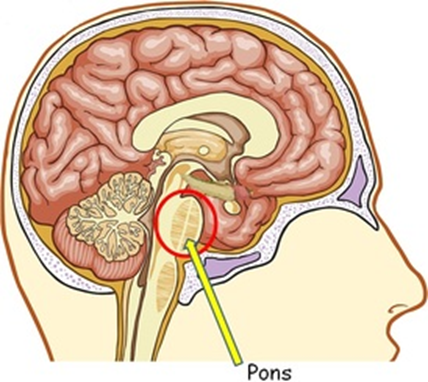 NREM stages
Body temperature drops, body relaxes
Metabolism drops, blood pressure drops
Immune systems kick in, growth hormones
Electro-chemical changes
serotonin, epinephrine and melatonin
REM
	Pons activates the switch
	Intense brain activity
	Rapid breathing, Increase blood pressure and heart rate
 	REM paralysis
	PFLC shuts off
	No working memory
	No serotonin and no noradrenalin


Activation synthesis
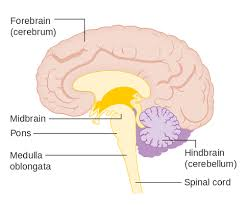 THE PONS
Area of the hindbrain directly above the medulla
 Function: Neural Pathways- Connect upper and lower parts of the brain
 message station between several areas of the brain- including  the cortex and the cerebellum. 
Without the pons, the brain would not be able to function because messages would not be able to be transmitted, or passed along. 
 REM sleep,  the sleeping state where dreaming is most likely to occur, has been proven to originate in the pons
Stages of sleep: Non-REM
Your body rests 
	Body starts to manufacture growth hormones
	Starts to make antibodies

	N1  -  	Body rests
		Alpha Waves
		Stage One lasts about 5- 12 minutes
		We hear things but don’t care unless it’s important
		hypnic myoclonia
	 	(similar to when we jump when startled)

	N2-	about 10 – 20 minutes
		We can still hear, but we don’t understand
		About half our sleep is stage 2
		hypnogogic imagery

	N3-	Deep sleep- slow delta waves start
		growth hormones
		we don’t hear sounds in the house
[Speaker Notes: One cycle is about 90 minutes- 120 minutes:

N1   Our eyes move very slowly and muscle activity slows. People awakened from stage 1 sleep often remember fragmented visual images. Many also experience sudden muscle contractions called hypnic myoclonia, often preceded by a sensation of starting to fall. These sudden movements are similar to the "jump" we make when startled. 

REM: The first REM sleep period usually occurs about 70 to 90 minutes after we fall asleep. A complete sleep cycle takes 90 to 110 minutes on average. The first sleep cycles each night contain relatively short REM periods and long periods of deep sleep. As the night progresses, REM sleep periods increase in length while deep sleep decreases. By morning, people spend nearly all their sleep time in stages 1, 2, and REM. 

Amnesia: People awakened after sleeping more than a few minutes are usually unable to recall the last few minutes before they fell asleep. This sleep-related form of amnesia is the reason people often forget telephone calls or conversations they've had in the middle of the night. It also explains why we often do not remember our alarms ringing in the morning if we go right back to sleep after turning them off. 

Catching up on REM: People lose some of the ability to regulate their body temperature during REM, so abnormally hot or cold temperatures in the environment can disrupt this stage of sleep. If our REM sleep is disrupted one night, our bodies don't follow the normal sleep cycle progression the next time we doze off. Instead, we often slip directly into REM sleep and go through extended periods of REM until we "catch up" on this stage of sleep. What Does Sleep Do For Us?
Although scientists are still trying to learn exactly why people need sleep, animal studies show that sleep is necessary for survival. For example, while rats normally live for two to three years, those deprived of REM sleep survive only about 5 weeks on average, and rats deprived of all sleep stages live only about 3 weeks. Sleep-deprived rats also develop abnormally low body temperatures and sores on their tail and paws. The sores may develop because the rats' immune systems become impaired. Some studies suggest that sleep deprivation affects the immune system in detrimental ways. 
Sleep appears necessary for our nervous systems to work properly. Too little sleep leaves us drowsy and unable to concentrate the next day. It also leads to impaired memory and physical performance and reduced ability to carry out math calculations. If sleep deprivation continues, hallucinations and mood swings may develop. Some experts believe sleep gives neurons used while we are awake a chance to shut down and repair themselves. Without sleep, neurons may become so depleted in energy or so polluted with byproducts of normal cellular activities that they begin to malfunction. Sleep also may give the brain a chance to exercise important neuronal connections that might otherwise deteriorate from lack of activity. 
Deep sleep coincides with the release of growth hormone in children and young adults. Many of the body's cells also show increased production and reduced breakdown of proteins during deep sleep. Since proteins are the building blocks needed for cell growth and for repair of damage from factors like stress and ultraviolet rays, deep sleep may truly be "beauty sleep." Activity in parts of the brain that control emotions, decision-making processes, and social interactions is drastically reduced during deep sleep, suggesting that this type of sleep may help people maintain optimal emotional and social functioning while they are awake. A study in rats also showed that certain nerve-signaling patterns which the rats generated during the day were repeated during deep sleep. This pattern repetition may help encode memories and improve learning.]
Stages of sleep: Non-REM, cont.
N4  Deepest Sleep- your brain recharges
	Also called Slow Wave Sleep
	
	Delta-waves
Difficult to wake
Bed-wetting
Night terrors
Sleep walking
Growth hormones for children & young adults
Immune System kicks in
Repairs damages (inc. those caused by stress)
Beauty sleep
Consolidate memory
Encode memory (improves learning ability)
Sleep amnesia- we don’t remember phone calls, alarms, etc.

stage 3 and 4 are the longest part of sleep 		
Overall,  about 20% of our sleep each night- 
		most of in the first occurs in the first two sleep cycles

Dream science experts  believe most dreams are during REM sleep. 
More recent science shows some dreams  in non-rem sleep
[Speaker Notes: One cycle is about 90 minutes:

N1   Our eyes move very slowly and muscle activity slows. People awakened from stage 1 sleep often remember fragmented visual images. Many also experience sudden muscle contractions called hypnic myoclonia, often preceded by a sensation of starting to fall. These sudden movements are similar to the "jump" we make when startled. 

REM: The first REM sleep period usually occurs about 70 to 90 minutes after we fall asleep. A complete sleep cycle takes 90 to 110 minutes on average. The first sleep cycles each night contain relatively short REM periods and long periods of deep sleep. As the night progresses, REM sleep periods increase in length while deep sleep decreases. By morning, people spend nearly all their sleep time in stages 1, 2, and REM. 

Amnesia: People awakened after sleeping more than a few minutes are usually unable to recall the last few minutes before they fell asleep. This sleep-related form of amnesia is the reason people often forget telephone calls or conversations they've had in the middle of the night. It also explains why we often do not remember our alarms ringing in the morning if we go right back to sleep after turning them off. 

Catching up on REM: People lose some of the ability to regulate their body temperature during REM, so abnormally hot or cold temperatures in the environment can disrupt this stage of sleep. If our REM sleep is disrupted one night, our bodies don't follow the normal sleep cycle progression the next time we doze off. Instead, we often slip directly into REM sleep and go through extended periods of REM until we "catch up" on this stage of sleep. What Does Sleep Do For Us?
Although scientists are still trying to learn exactly why people need sleep, animal studies show that sleep is necessary for survival. For example, while rats normally live for two to three years, those deprived of REM sleep survive only about 5 weeks on average, and rats deprived of all sleep stages live only about 3 weeks. Sleep-deprived rats also develop abnormally low body temperatures and sores on their tail and paws. The sores may develop because the rats' immune systems become impaired. Some studies suggest that sleep deprivation affects the immune system in detrimental ways. 
Sleep appears necessary for our nervous systems to work properly. Too little sleep leaves us drowsy and unable to concentrate the next day. It also leads to impaired memory and physical performance and reduced ability to carry out math calculations. If sleep deprivation continues, hallucinations and mood swings may develop. Some experts believe sleep gives neurons used while we are awake a chance to shut down and repair themselves. Without sleep, neurons may become so depleted in energy or so polluted with byproducts of normal cellular activities that they begin to malfunction. Sleep also may give the brain a chance to exercise important neuronal connections that might otherwise deteriorate from lack of activity. 
Deep sleep coincides with the release of growth hormone in children and young adults. Many of the body's cells also show increased production and reduced breakdown of proteins during deep sleep. Since proteins are the building blocks needed for cell growth and for repair of damage from factors like stress and ultraviolet rays, deep sleep may truly be "beauty sleep." Activity in parts of the brain that control emotions, decision-making processes, and social interactions is drastically reduced during deep sleep, suggesting that this type of sleep may help people maintain optimal emotional and social functioning while they are awake. A study in rats also showed that certain nerve-signaling patterns which the rats generated during the day were repeated during deep sleep. This pattern repetition may help encode memories and improve learning.]
Parasomnia  (sleep disorders)
Sleep Talking  (Somniloquy)
Sleep Walking
Sleep Eating
Night Terrors
Narcolepsy
Sleep Paralysis
Seeing Ghosts
Hypnic jerk  (predormital myoclonus)

These happen when we’re partially awake, and ‘stuck’ between deep sleep and awake
may be hereditary
occurs more often with a fever
Stress, exhaustion
[Speaker Notes: Sleep talking: 5% of the population- half of kids talk in their sleep

Sleep walking: stage 3 NREM sleep. Might last a few seconds, maybe 30 minutes. Eyes open. People often recall nothing about it. Typically it’s the early sleep cycle, not the last one when our brain is having more Delta wave activity. Much more common with kids.  Cause is not known. Some medications have been linked to causing sleep walking. (Ambien) Research on whether or not it’s genetic and inherited. Connects with sleep eating


Paralysis
Maybe 6% of population. More common with students. (28% have experienced it?)
While the mechanisms behind sleep paralysis are not understood, however many believe stress and worry can contribute to it. Recent research indicates that people with anxiety and PTSD report experiencing sleep paralysis more often. Ironically, when you worry about having sleep paralysis, can increase the chance of it happening. 
Last a few seconds – no more than a few minutes 
If someone one touches you, you will snap out of it

Some feel like they’re being choked. 

The Chinese believe ghosts sit on your chest, Egyptians think its DJinn (genies)  Europeans think it’s vampires. Americans say it’s alien abductions
In Japan they believe it’s demons. Japanese call it “kanashibari.” The term is rooted in Buddhism; long ago it was believed that Buddhist monks could use magic to paralyze others.

Night terrors: children can’t be calmed or soothed after a nightmare. (Stage 4- deep sleep- not dream sleep)  Usually outgrow this. They don’t understand the difference between real and dreams.  (Their eyes are open but they’re still dreaming)  Research on the idea that maybe a chemical “misfires” and triggers a series of images/nightmare


Hypnic jerk: cause not really know.  Happens as falling asleep and muscles relax. Your body reacts because it thinks it’s falling and jerks your muscles to respond and be alert.
Sleep deprivation, anxiety, and fatigue often prevalent

Narcolepsy:
a sleep disorder that includes excessive daytime sleepiness, cataplexy (muscle weakness during the day), sleep paralysis, and hallucinations]
Additional information and sources
Our Brain’s GPS https://www.quantamagazine.org/20141007-brains-positioning-system-linked-to-memory/
MIT work; https://www.technologyreview.com/s/542571/a-robot-finds-its-way-using-artificial-gps-brain-cells/
https://www.technologyreview.com/s/531506/nobel-for-brains-location-code/
Brainwaves
http://www.brainworksneurotherapy.com/what-are-brainwaves
Thinking makes music
http://www.livescience.com/24789-brain-waves-become-music.html

Adenosine
http://thebrain.mcgill.ca/flash/a/a_11/a_11_m/a_11_m_cyc/a_11_m_cyc.html

http://thebrain.mcgill.ca/flash/a/a_11/a_11_p/a_11_p_cyc/a_11_p_cyc.html

Sleep cycles:  http://thebrain.mcgill.ca/flash/i/i_11/i_11_p/i_11_p_cyc/i_11_p_cyc.html#2


What is a lucid dream   http://phys.org/news/2010-08-probing-lucid.html#jCp
For more information  | class one and Two:
Split Brain Experiments and Information:
http://www.medclip.com/index.php?page=videos&section=view&vid_id=103271
Psychology Today:  http://www.psychologytoday.com/blog/the-superhuman-mind/201211/split-brains
Cal Tech:  http://www.its.caltech.edu/~jbogen/text/ref130.htm
Split Brain, Split Mind:  http://brainmind.com/Brain3.html
Michael Gazzaniga  http://www.nytimes.com/2011/11/01/science/telling-the-story-of-the-brains-cacophony-of-competing-voices.html?pagewanted=all&_r=0
Big Think: 3 videos- http://bigthink.com/users/michaelgazzaniga
  The Criminal Brain. Your Brain is Automatic. You are Free &  Your Storytelling Brain
  Legal   Responsibility 
    Center for Law, Brain and Behavior  http://clbb.mgh.harvard.edu/criminal-responsibility/
COMA
Coma Patients: http://www.medpagetoday.com/Neurology/HeadTrauma/40947

Do Brain Scans of Comatose Patients Reveal a Conscious State?
http://www.scientificamerican.com/article/do-brain-scans-comatose-patients-reveal-conscious-state/
See Monkey, See monkey Do:  Mirror Neuron Research
http://www.psychologicalscience.org/index.php/news/releases/monkey-see-monkey-do-the-role-of-mirror-neurons-in-human-behavior.html
See Monkey,  See Monkey Do
http://www.pbs.org/wgbh/nova/education/body/mirror-neurons.html
Mirror Neurons and Intention
http://www.youtube.com/watch?v=Tq1-ZxV9Dc4
Memory and Genes http://news.mit.edu/2011/hippocampus-memory-genes-1222
Additional information and sources
Our Brain’s GPS https://www.quantamagazine.org/20141007-brains-positioning-system-linked-to-memory/
MIT work; https://www.technologyreview.com/s/542571/a-robot-finds-its-way-using-artificial-gps-brain-cells/
https://www.technologyreview.com/s/531506/nobel-for-brains-location-code/
Brainwaves
http://www.brainworksneurotherapy.com/what-are-brainwaves
Thinking makes music
http://www.livescience.com/24789-brain-waves-become-music.html

Adenosine
http://thebrain.mcgill.ca/flash/a/a_11/a_11_m/a_11_m_cyc/a_11_m_cyc.html

http://thebrain.mcgill.ca/flash/a/a_11/a_11_p/a_11_p_cyc/a_11_p_cyc.html

Sleep cycles:  http://thebrain.mcgill.ca/flash/i/i_11/i_11_p/i_11_p_cyc/i_11_p_cyc.html#2


Tesla and the earth's vibration   http://www.earthbreathing.co.uk/sr.htm


What is a lucid dream   http://phys.org/news/2010-08-probing-lucid.html#jCp